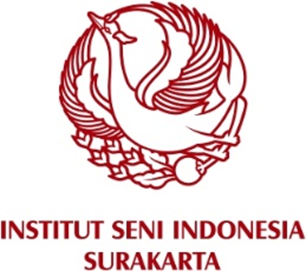 HAND-OUTTiga Empu Pilar Kehidupan Karawitan Gaya Surakarta Pasca Kemerdekan
Tatap muka Ke-12
MK Pengantar Karawitanologi, Fakultas Seni Pertunjukan
Institut Seni Indonesia Surakarta
2020
Karawitan Jawa tumbuh dan berkembang karena sengaja dilestarikan, dikembangkan dan diperbaharui oleh  tokoh-tokoh yang disebut sebagai Empu Karawitan.
Empu Karawitan adalah orang yang memiliki keahlian mumpuni sebagai pengrawit (musisi), kreatif dalam pengembangan/pembaharuan, berwawasan luas, inovatif serta peka terhadap fenomena sosial, seni dan budaya.
Dalam kehidupan Karawitan Jawa, Empu Karawitan  menjadi sosok yang diidolakan, dikagumi, diposisikan sebagai sumber pengetahuan Karawitan dan menjadi pemimpin atas pergerakan kreatif dalam dunia Karawitan Jawa.
Oleh karena itulah, maka pembahasan mengenai Empu Karawitan Jawa menjadi bagian penting dari tumbuhnya Ilmu Karawitan (Karawitanologi)
Pengantar
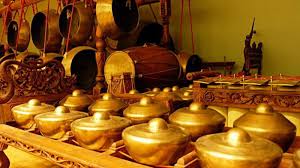 Kontribusi nyata dari peran Empu Karawitan terhadap Karawitanologi antara lain adalah: 
Menjadi sumber metode tentang proses mentransfer keterampilan memainkan musik dan pengetahuan karawitan
Menjadi rujukan konseptul dari cara mereka menafsirkan repertoar secara musik 
Menjadi catatan sejarah atas perubahan dan inovasi yang dilakukannya
Menjadi sumber konsep atas Pandangan mereka tentang karawitan
Menjadi referensi atas cara mereka bereaksi terhadap fenomena perubahan di masing-masing zaman
Menjadi wawasan rujukan dari ide di balik komposisi mereka
Kontribusinya terhadap perkembangan kehidupan karawitan dalam bentuk pergerakan nyata
Pengaruhnya terhadap kehidupan karawitan
Metode mereka dalam mempelajari, menciptakan, dan merumuskan pengetahuan tentang karawitan
Cara-cara yang digunakan untuk memastikan keberlangsungan karawitan.
Warna kreasi karawitan mereka yang mempengaruhi perkembangan secara makro
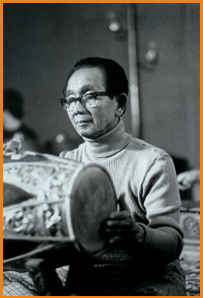 Antara tahun 1950an-1970an, hidup tiga Empu Karawitan yang hingga kini masih dianggap sangat berperan dalam tumbuhnya Karawitanologi, gaya, maupun periodisasi perkembangan karawitan. Mereka adalah (1) Ki Tjokrowasito/ K.P.H. Notoprojo, (2) Ki Martopengrawit, dan (3) Ki Nartasabda.
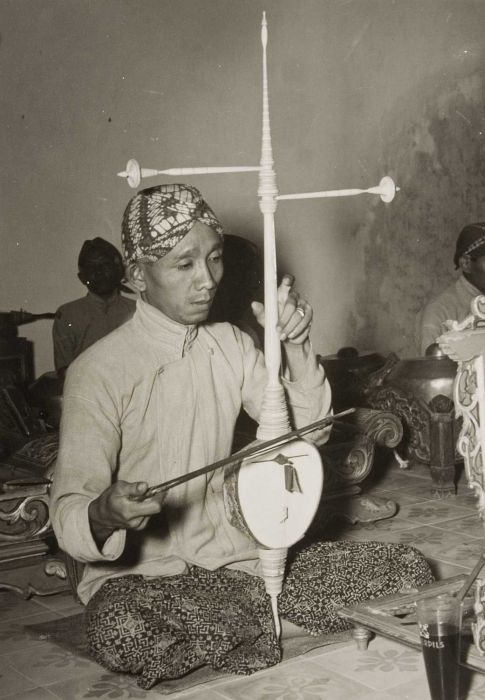 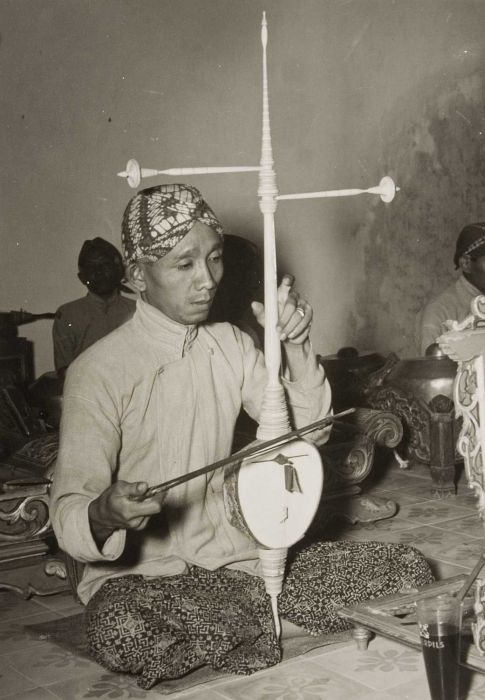 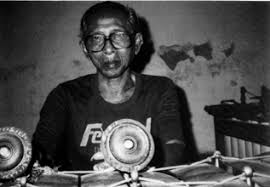 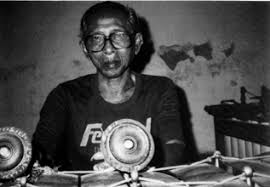 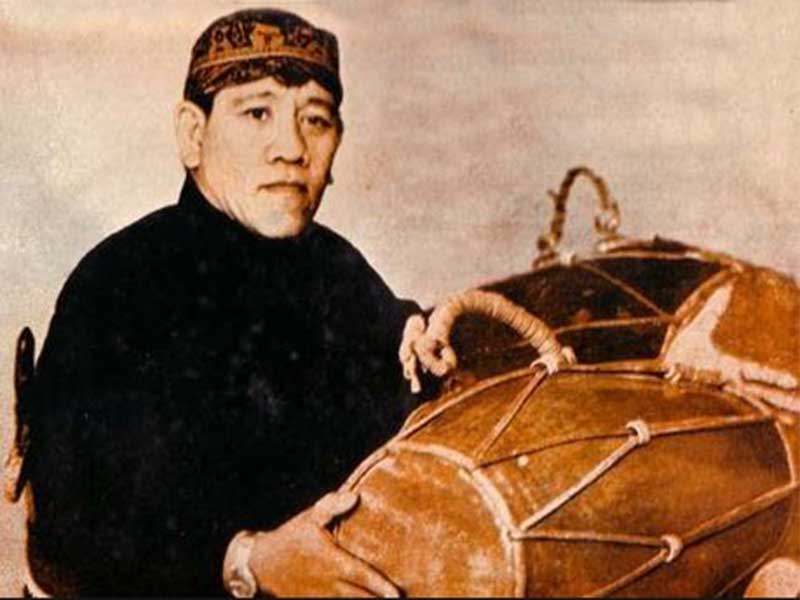 Ki Martopangrawit
Ki Nartosabdo
Ki Tjokrowarsito/K.P.H. Notoprojo
Pada masa pasca kemerdekaan, karawitan Jawa gaya Surakarta mengalami pergeseran orientasi yang signifikan dalam beberapa aspeknya.
 Perubahan orientasi tersebut mempengaruhi aspek musikalitas (garap dan estetika karawitan), fungsi, kebebasan berkreasi, sistem transmisi pengetahuan (pendidikan karawitan), sistematisasi notasi, bidang karya yang tersedia bagi seniman, dan paradigma mereka.
Karawitan Jawa gaya Surakarta melalui perjalanan panjang yang terus menerus bersentuhan dengan berbagai dimensi kehidupan. Secara musikal tidak hanya bersinggungan dengan budaya keraton atau keraton, tetapi juga dengan kehidupan masyarakat dan karawitan yang berkembang di luar kraton.
Kondisi Sosial, Politik, dan Budaya: Pergeseran Orientasi Karawitan pada masa Pasca Kemerdekaan
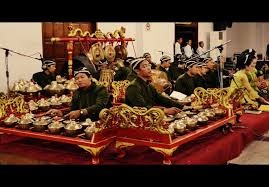 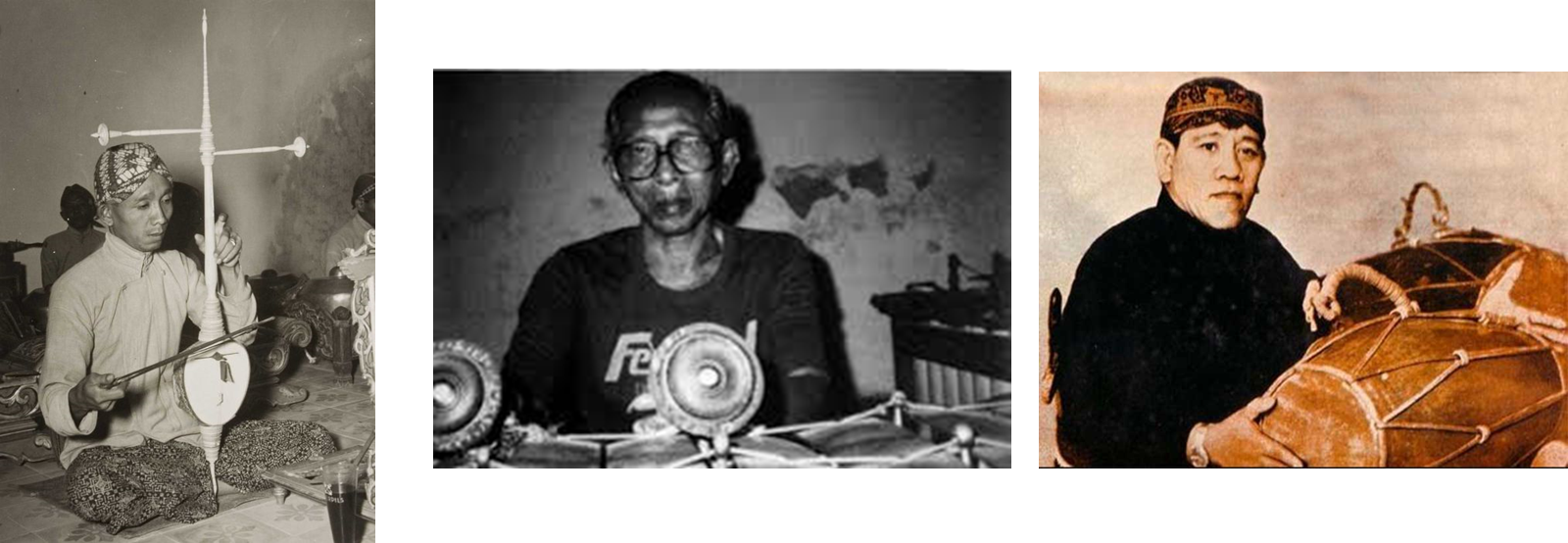 Beberapa tahun pertama setelah proklamasi kemerdekaan Indonesia, semangat nasionalisme terus menggugah imajinasi kreatif Ki Tjokrowasito, Ki Martopengrawit, dan Ki Nartosabda. 
Dalam kondisi psikologis seperti ini, mereka mencurahkan seluruh keterampilan dan kemampuannya kepada semangat kemandirian yang muncul dalam bentuk komposisi karawitan baru dengan gaya mereka sendiri.
Faktor politik, sosial, budaya, dan ekonomi, bersama dengan kreativitas seniman dalam menyikapi ragam fenomena, menjadikan kehidupan karawitan Jawa gaya Surakarta bukanlah satu kesatuan atau kesatuan yang homogen melainkan merupakan fenomena yang bervariasi atau berubah dari dari waktu ke waktu sesuai dengan dinamika sosial dan budaya yang mengelilinginya.
Dalam kurun waktu antara tahun 1950-an hingga 1970-an, Jawa Tengah diwarnai oleh ragam bentuk, tatanan, garap, laras, patet, dan pendekatan komposisi dalam kehidupan karawitan Jawa gaya Surakarta.
Warna karawitan klasik dengan garap ala keraton masih dipertahankan dan terus eksis di masyarakat. 
Warna karawitan klasik diekspresikan melalui penampilan gending dari repertoar yang diwariskan dari zaman di mana raja-raja Jawa berkuasa. Pertunjukan ini bisa didengar di radio, kaset komersil, konser live atau klenèngan, pertunjukan wayang kulit, wayang wong, tari, ketoprak, laras madya, santiswara, dan lomba karawitan yang diadakan di beberapa daerah.
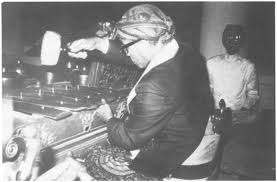 Akibat kebijakan pemerintah, gaya garap dari kraton menyebar ke banyak daerah dengan bantuan teknologi penyiaran radio melalui sejumlah stasiun radio yang beroperasi di pulau Jawa. 
Sebaliknya, gaya garap dari desa menyebar di benak para musisi karawitan yang lebih berorientasi pada karawitan dari keraton. 
Sementara itu, Garap garap klasik dari keraton dipelajari secara serius di lembaga pendidikan formal dan komunitas karawitan.
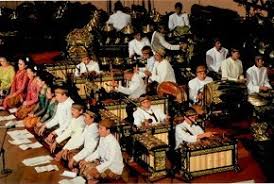 Kontak kedua gaya garap dalam karawitan Jawa ini berdampak positif yaitu memperkaya perbendaharaan musik masing-masing masyarakat. 
Karawitan di desa-desa yang lebih berorientasi pada gaya garap (gobyok, sigrak, prenès, dan lain-lain) yang lebih cerah dan hidup, diperkuat dengan gaya musik dari keraton yang lebih serius dan bermartabat (agung, wingit, regu). Begitu pula komunitas karawitan yang lebih berorientasi pada gaya kraton diperkuat dengan gaya garap desa.
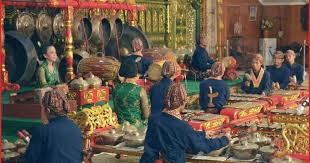 Pada masa pasca kemerdekaan (1950-an hingga 1970-an), kehidupan karawitan Jawa gaya Surakarta diwarnai dan didukung oleh tiga tokoh utama yang dijelaskan di atas, yaitu Ki Martopengrawit, Ki Tjokrowasito, dan Ki Nartosabda. 
Masing-masing dari ketiga tokoh ini, melalui peran dan posisinya yang berbeda, dan dengan cara yang berbeda, menjadi pilar untuk kelangsungan hidup karawitan Jawa gaya Surakarta.
Peran Empu Karawitan
Persamaan tersebut dapat diuraikan sebagai berikut:
Pertama, ketiganya memanfaatkan kemampuan musiknya untuk melestarikan dan mengembangkan kehidupan karawitan Jawa gaya Surakarta.
Kedua, ketiganya menggunakan kepekaannya untuk membaca dan menafsirkan berbagai fenomena sosial menjadi fenomena musik.
Ketiga, mereka semua menggunakan institusi tempat mereka bekerja untuk mentransfer keterampilan mereka kepada musisi di generasi berikutnya.
Keempat, mereka semua meyakini bahwa karawitan bukanlah benda mati atau statis melainkan fenomena musik yang senantiasa menghadirkan tantangan baru untuk disikapi dengan cara-cara baru yang kreatif.
Kelima, mereka memanfaatkan pengikutnya sebagai wadah untuk menanamkan konsep tentang karawitan Jawa dan mewujudkan ide-ide kreatifnya.
Keenam, mereka semua muncul sebagai pemimpin dan pilar di bidang karawitan Jawa gaya Surakarta karena beberapa alasan: memiliki keterampilan yang sangat baik di bidang karawitan Jawa gaya Surakarta dan bidang terkait lainnya, peluang bagus untuk aktualisasi diri, posisi strategis dalam masyarakat, komitmen yang tinggi untuk melestarikan eksistensi karawitan Jawa ala Surakarta, dan juga memiliki orang-orang di belakangnya yang mampu mendorong dan mendukung mereka untuk mencapai potensi yang maksimal.
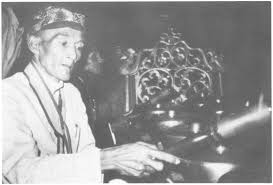 Peran Ki Martopengrawit (1914-1986), Ki Tjokrowasito (1909-2007), dan Ki Nartosabda (1925-1985) dalam mendukung keberlangsungan hidup karawitan Jawa gaya Surakarta pada kurun waktu 1950-an hingga 1970-an menunjukkan beberapa persamaan dan beberapa perbedaan.
Perbedaan antara ketiganya terletak pada latar belakang keluarga dan lingkungan sekitarnya. 
Ki Martopengrawit dan Ki Tjokrowasito lahir, dibesarkan, dan hidup dalam lingkungan karawitan dari keraton
Ki Nartosabda lahir, besar, dan hidup dalam lingkungan pemusik keliling yang melakukan pertunjukan tobong atau teater bongkar pasang dengan tembok dibuat dari bambu, dan kemudian menjadi dalang terkenal. 
Perbedaan-perbedaan ini berpengaruh kuat pada orientasi estetika mereka dan pilihan yang mereka buat dalam rangka mendukung kehidupan karawitan Jawa gaya Surakarta.
Seorang ahli karawitan, maestro, dan jenius intelektual di bidang karawitan Jawa. 
Guru karawitan jawa gaya Surakarta pertama yang mau dan mampu menulis berbagai macam materi tentang karawitan. 
Banyak rumusan konsep dan teori darinya yang mampu menginspirasi para intelektual muda untuk mempelajari dan menulis lebih serius tentang karawitan gaya Surakarta, antara lain wilayah gembyang dan kempyung pada gendèr, teori arah nada (pitch direction), konsep mode atau modus dalam patet, konsep padhang ulihan, dan konsep irama.
Ki Martopengrawit
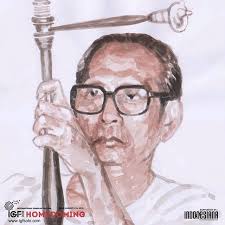 Ki Martopengrawit juga banyak menyumbangkan ide-ide baru tentang sistem pendidikan musik tradisional di Indonesia melalui lembaga pendidikan Konservatori Karawitan Indonesia (KoKar) dan Akademi Seni Karawitan Indonesia (ASKI) di Surakarta sejak tahun 1950-an hingga akhir hayatnya (1986).
Dia juga seorang komposer produktif, membuat komposisi karawitan untuk pengiring tari, drama tari, dan keperluan keagamaan. 
Banyak mahasiswa asing yang belajar dengannya, meski tidak pernah mengajar di luar negeri
Melalui jalur pendidikan formal dan lembaga pemerintah seperti Konservatori Karawitan, ASKI Surakarta, Radio Konservatori, dan PKJT se-Jawa Tengah, Ki Martopengrawit mewariskan seluruh keterampilan dan kemampuannya dalam menerjemahkan dan menampilkan gending klasik kepada murid-muridnya.
Di lembaga Konservatori Karawitan, PKJT, dan ASKI Surakarta, ia berhasil menyimpan sejumlah teknik karawitan atau gaya permainan untuk beberapa alat musik, seperti macapat dan gérongan, santiswara, sulukan, pathetan, ada-ada , dan gendhing sindhénan bedhaya-srimpi.
Seorang master karawitan dan maestro karawitan jawa yang berkesempatan mengajar dan menyebarkan minat pada karawitan jawa di Amerika Serikat (1971-1992).
Seorang komponis karawitan yang gencar “menyuarakan” problem sosial yang dijumpai di lingkungan sekitarnya, mendukung program-program untuk membantu meningkatkan taraf hidup masyarakat Indonesia. 
Sikap tersebut terlihat pada beberapa komposisinya, seperti Rondha Malam, Sopir Becak, Sepur Truthuk, Modernisasi Desa, Tiga Lima, Gembiraloka, Irian Barat, Tari Bali, Gula Klapa, dan sebagainya.
Banyak menyusun komposisi gending untuk beksan dan drama tari Ramayana, serta sebuah iringan berjudul Jaya Manggala Gita.
Ki Tjokrowasito
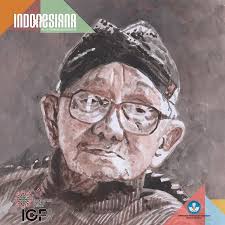 Ia juga seorang pemain yang terampil, yang mewariskan kemampuan memainkan berbagai instrumen gamelan kepada banyak generasi muda, terutama teknik dan pola permainan instrumen, vokabuler garap, teknik vokal, dan khasanah gending gaya Surakarta yang luas.
Meskipun Ki Tjokrowasito lahir di Yogyakarta, ia lebih mengkhususkan pada karawitan Jawa gaya Surakarta karena karyanya lebih berbasis di Pura Pakualaman daripada Keraton Yogyakarta. Ia belajar banyak tentang karawitan dari empu karawitan Kraton Kasunanan Surakarta.
Peran Tjokrowasito dalam mendukung keberlangsungan eksistensi karawitan Jawa gaya Surakarta dilakukan dengan berbagai strategi, seperti menularkan kemampuan bermusiknya kepada anak didiknya, merintis inovasi baru di bidang komposisi karawitan, dan memperkaya khasanah karawitan dalam berbagai ragam bentuk gending dan garap.
Ia bekerja serius untuk mewariskan semua kemampuan bermusiknya kepada siapa pun di komunitas karawitan yang membutuhkannya. Ia mengajar dan membantu mengembangkan keterampilan ratusan vokalis dan pesindhèn, dan juga meningkatkan kualitas banyak musisi dalam kemampuannya memainkan berbagai instrumen.
Ia juga menularkan kemampuan dan pengetahuan bermusiknya melalui jalur pendidikan karawitan formal, seperti Konservatori Karawitan Indonesia Surakarta, ASKI Surakarta, Konservatori Tari dan ASTI Yogyakarta.
Saat Tjokrowasito berkesempatan memimpin grup karawitan di RRI Nusantara II Yogyakarta (1950), kesempatan itu ia manfaatkan untuk menjaga kualitas dan memastikan kelanjutan penampilan gending klasik. Pada akhirnya, antara tahun 1950-an hingga 1970-an, para musisi karawitan di RRI Nusantara II Yogyakarta, RRI Surakarta, Semarang, Surabaya, Jakarta, dan Purwokerto semuanya adalah musisi-musisi ulung yang ahli di bidang karawitan.
Hal ini merupakan salah satu faktor penting yang menyebabkan karawitan gaya Surakarta ada di wilayah yang lebih luas dibandingkan dengan jenis karawitan lainnya. 
Tjokrowasito juga memainkan peran penting dalam membuat karawitan Jawa bergaya Surakarta populer di Amerika Serikat.
Melalui karawitan Jawa, ia banyak bercerita tentang masalah politik, demokrasi, nasionalisme, dan program pemerintahan. Dia menciptakan karya baru dengan menggunakan berbagai pendekatan komposisi yang berbeda, termasuk 'tradisi', 'interpretasi ulang', dan 'modernisme'.
Seorang dalang yang fenomenal, namun juga seorang pencipta karawitan yang sangat produktif, menyusun komposisi karawitan sekitar 500 karya, baik aransemen ulang maupun komposisi baru.
Sangat berbakat menangkap kekayaan materi musik rakyat dan pop tradisional, kemudian mengaransemennya dalam bentuk karya karawitan populer dengan karakter yang lincah dan genit.
Sebagian besar tema yang ditemukan dalam karya-karyanya didasarkan pada realitas kehidupan masyarakat umum, dengan sedikit metafora dan referensi simbolis tentang keindahan perempuan dan romantisme. Beberapa contohnya adalah Aja Lamis, Sléndhang Biru, Sarung Jagung, Tukang Cukur, Wandhali (Jawa, Sunda, Bali), Kudangan, Glopa- Glapé, dan Setyatuhu.
Ki Nartosabda
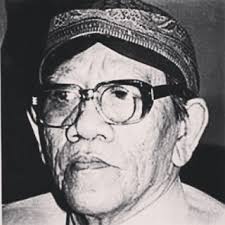 Ki Nartosabda adalah pencipta pertama yang memasukkan garap langgam dan 'dangdutan' dalam karawitan Jawa. 
Beberapa gagasan dan pola garapnya dijadikan acuan oleh para pencipta karawitan di daerah lain, dan komposisinya sangat mewarnai hampir setiap pertunjukan karawitan. 
Hingga saat ini, beberapa komposisinya sering diikutsertakan dalam pertunjukan Campursari.
Nartosabda (1925-1985) lahir dari keluarga musisi yang hidup dalam kondisi memprihatinkan di desa kecil. Sejak usia 11 tahun, ia hidup di antara kelompok seniman keliling yang mempertunjukkan ketoprak dan wayang dalam konstruksi bambu semi permanen yang disebut tobong, bepergian dari satu kota ke kota lain dan berpindah dari satu kelompok ke kelompok lain.
Pengalamannya tampil di lingkungan seperti ini selama 13 tahun (1936-1949) membuat Nartosabda memilih gaya garap yang lebih menghibur dalam karawitan yang ia mainkan.
Nartosabda mendukung kehidupan karawitan Jawa gaya Surakarta dengan menata ulang gending yang sudah ada agar lebih populer di masyarakat.
Nartosabda mampu membaca dan memahami selera masyarakat serta menghasilkan komposisinya sesuai selera tersebut.
Jati dirinya berhasil ia ciptakan dalam bentuk garap karawitan. Identitas garap barunya menarik sebagian besar komunitas karawitan Jawa untuk meniru langkahnya. 
Ia juga berhasil memperkaya pola kendang yang ada dengan pola-pola baru untuk kendhang lancaran, kendhangan ladrang, langgam, dan dangdutan.
Waridi. 2005, “Tiga Pilar Kehidupan Karawitan Jawa Gaya Surakarta Masa Pascakemerdekaan Periode 1950-1970-an”. Dissertation for PhD in Cultural Studies at UGM, Yogyakarta.
Waridi. 2008, Gagasan dan Pemikiran Tiga Empu Karawitan: Ki RL. Martopengrawit, Ki Tjakrawasita, dan Ki Nartasabda. Bandung: Etnoteater Publisher.
Sumber Pustaka
TERIMAKASIH
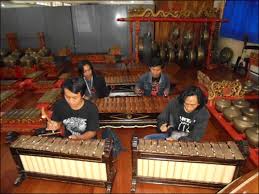